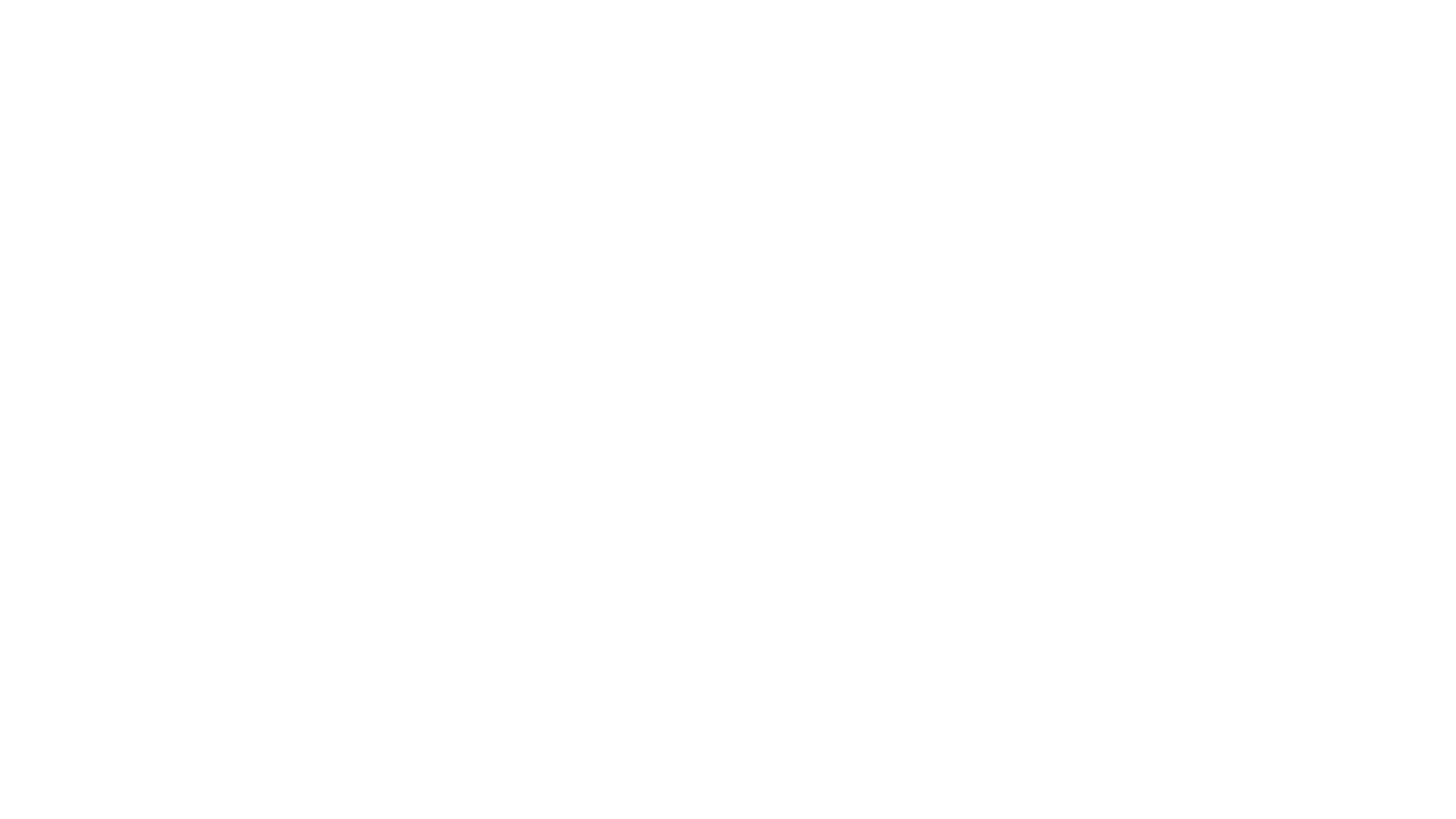 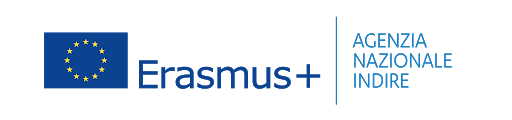 ASK ERASMUS – Vincitori bando 23/24prossimi stepSettore ErasmusUniversità Chieti-Pescara
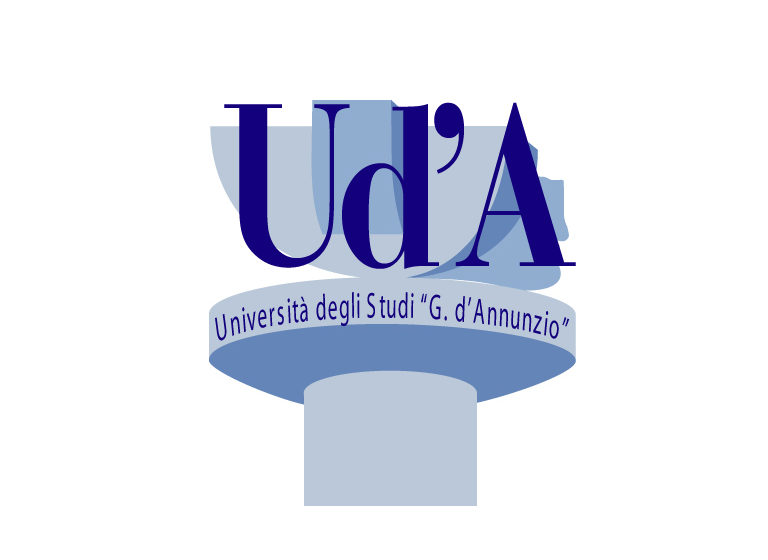 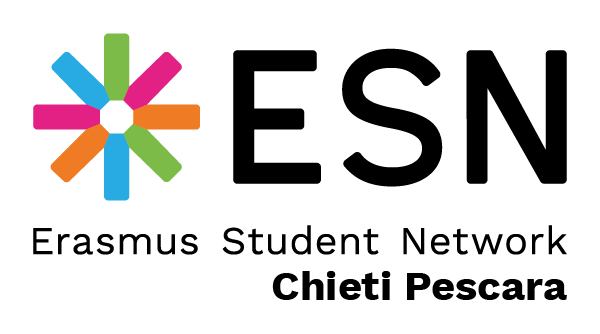 CONTENUTI
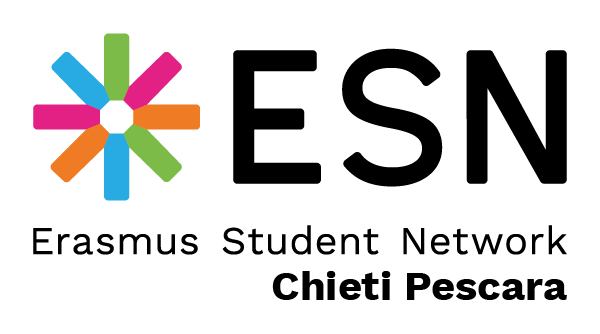 Timeline
Nomination
Test di lingua
Application
Learning agreement
Contratto
Contributo economico
Partenza
Contatti
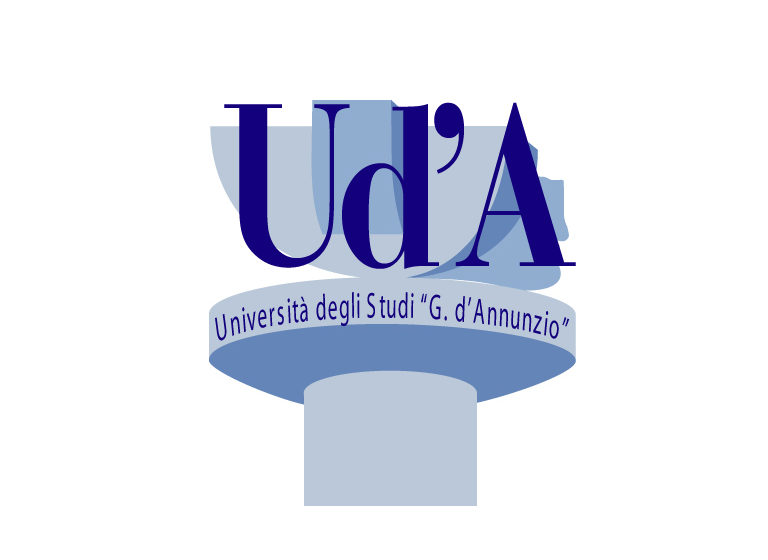 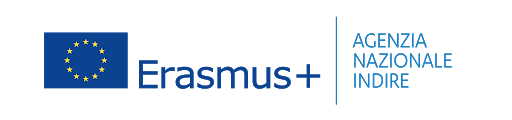 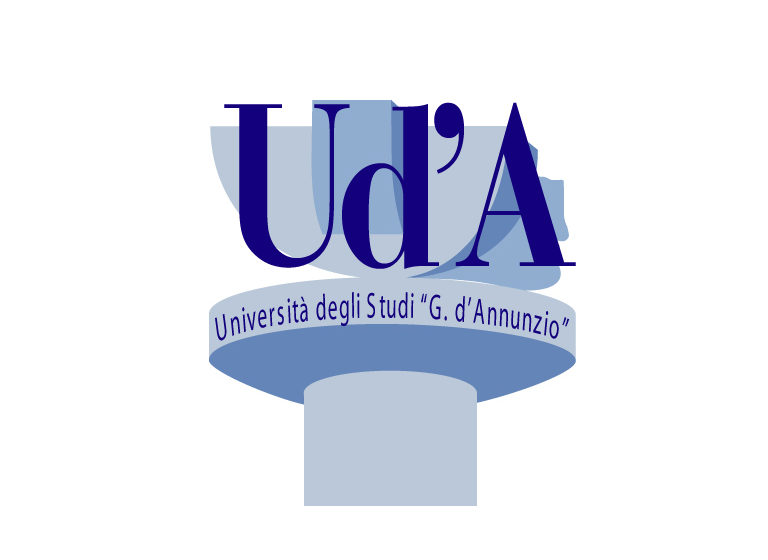 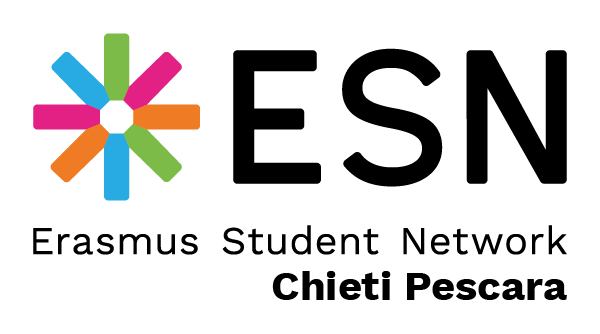 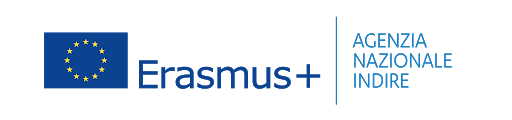 Nomination – Maggio I SEM –Settembre II SEM
Il settore Erasmus UDA comunica alle sede Erasmus il vostro arrivo, indicando il semestre in cui sarete in mobilità
Riceverai una mail di conferma dell’avvenuta nomination
A partire da quel momento la sede Erasmus sarà a conoscenza del tuo arrivo, puoi contattarli per chiedere tutte le informazioni di cui hai bisogno 
Alcune università potrebbero avere dei problemi ad accettarti, in quel caso insieme troveremo una soluzione e una nuova sede
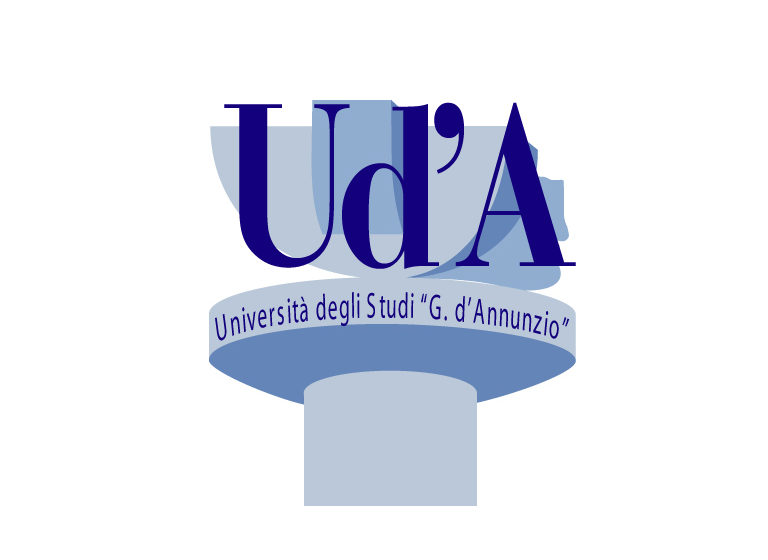 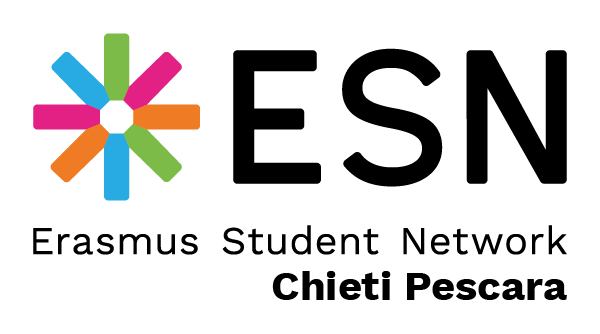 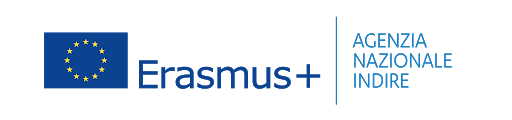 Test di lingua –  maggio per TUTTI
Alcune università richiedono un certificato di lingua per farti iscrivere
Nelle prime settimane di maggio organizzeremo un test di lingua ON LINE per testare il tuo livello
Dopo il test riceverai una certificazione utile ai fini dell’Erasmus che potrai presentare in fase di iscrizione/application alla sede estera
Chi è già in possesso di una certificazione valida non dovrà fare il test
Se non dovessi raggiungere il livello minimo richiesto procedi comunque con l’application, in caso di problemi da parte della sede Erasmus contattaci
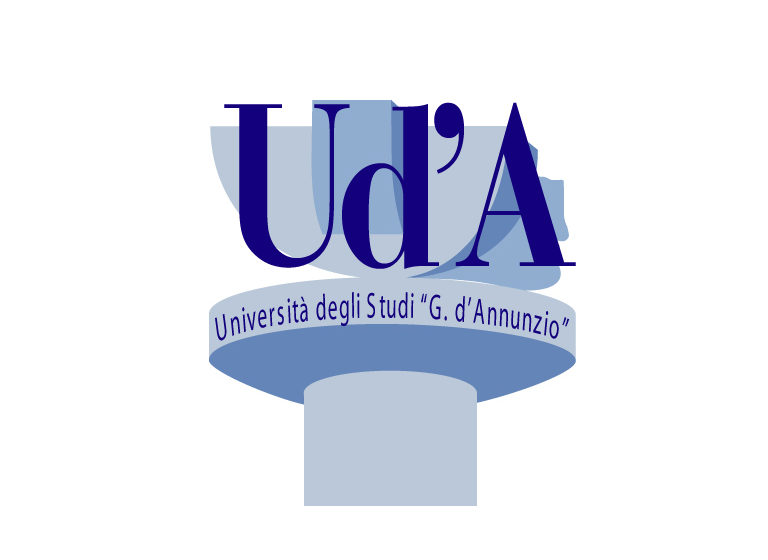 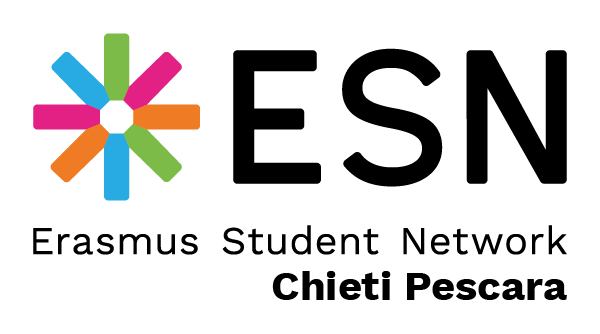 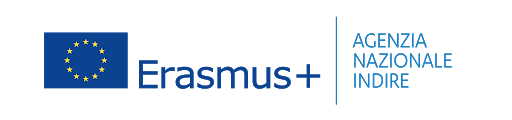 Application – maggio I SEM – settembre II SEM
Dopo la nomination puoi procedere con l’iscrizione presso la sede estera
Di solito l’application si fa on line, ma riceverai indicazioni dalla sede erasmus
Se hai dubbi o non sai come fare qualcosa contatta direttamente la sede Erasmus, sono loro i responsabili della tua iscrizione
In questa fase la sede Erasmus potrebbe chiederti le date della tua mobilità, l’elenco degli esami già sostenuti e gli esami che vorrai fare. Prepara queste informazioni. 
Per fissare la data di partenza chiedi alla sede Erasmus quando inizia il semestre da loro e quando organizzeranno il welcome day
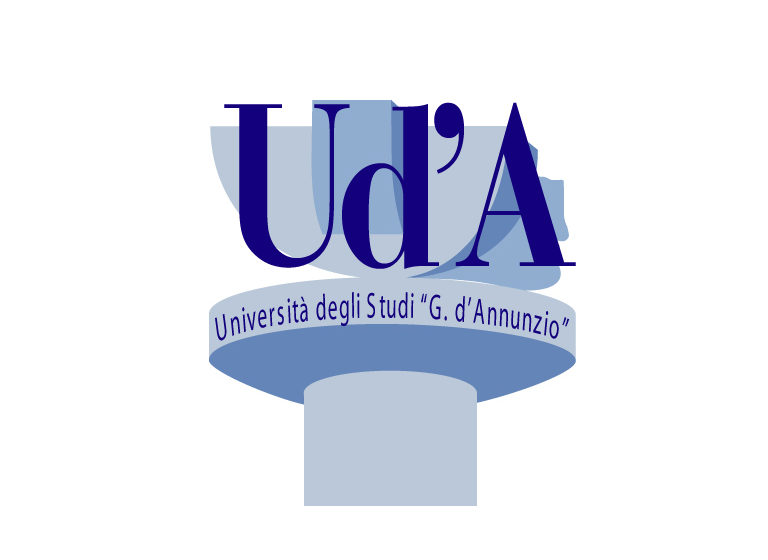 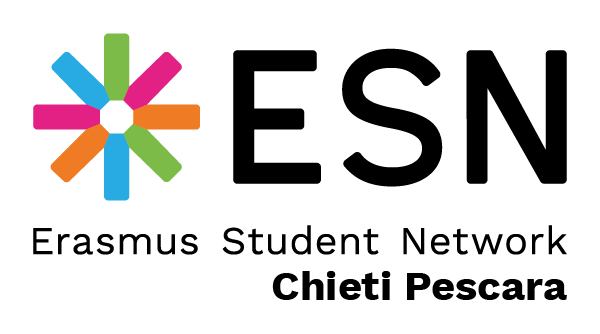 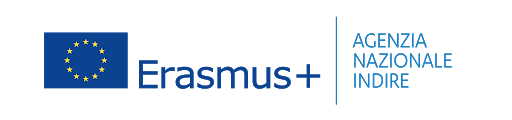 Application – PER LE SEDI EXTRA UE
Per le sedi extra UE le procedure di application richiedono l’ottenimento del visto
Normalmente per il visto occorrono:
Lettera di accettazione della sede estera
Lettere di conferma borsa UDA
Certificato linguistico
Occorre prendere info presso l’ambasciata del paese in cui si andrà a studiare con largo anticipo
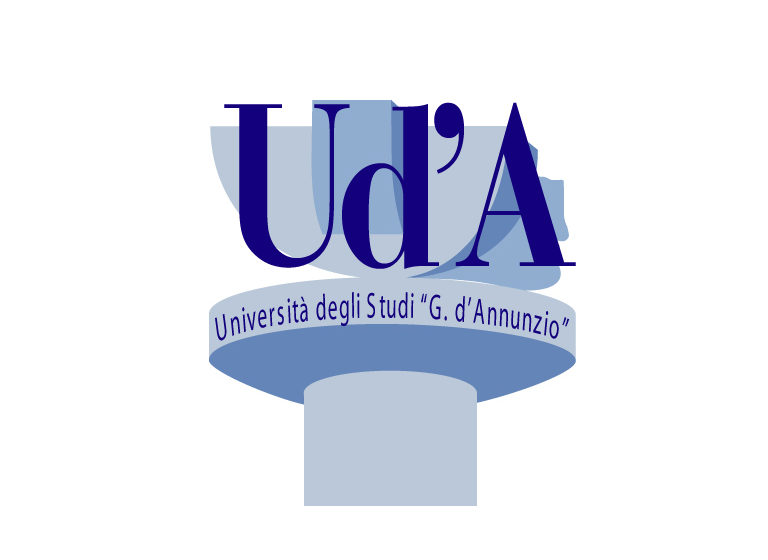 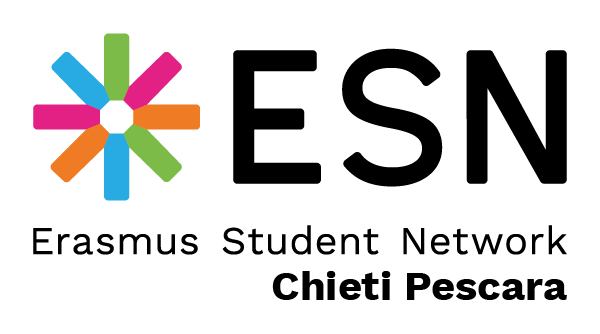 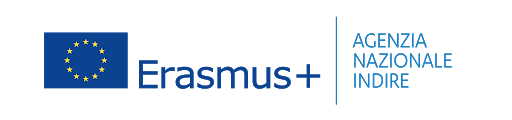 Learning agreement – da subito per TUTTI
Prepara subito il Learning Agreement, ossia il tuo piano di studi in mobilità
Informati con la sede estera per conoscere l’offerta formativa e capire quali esami potresti sostenere in mobilità
Nel LA possono essere inseriti esami, tirocini e ricerca tesi. Una volta che delle idee chiare confrontati con il tuo delegato Erasmus UDA per definire il tuo piano di studi 
È fondamentale che il tuo LA preveda almeno 12 CFU riconosciuti al rientro, altrimenti rischi di restituire la borsa
Il LA dovrò essere compilato e firmato attraverso la piattaforma OLA, solo in casi eccezionali si userà il modello cartaceo
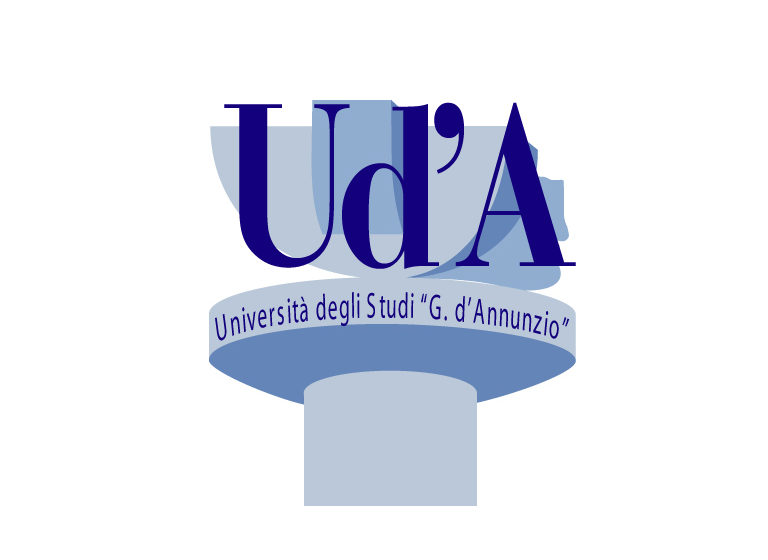 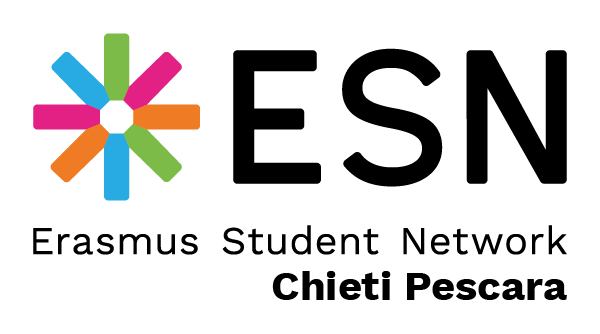 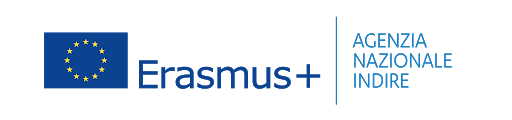 Contratto- maggio/giugno I SEM – ottobre II SEM
Prima di partire dovrai sottoscrivere un contratto con UDA in cui saranno definiti i tuoi diritti e doveri in mobilità
Al contratto sarà necessario allegare il LA firmato dalle due università
Nel contratto saranno indicate le date della mobilità e l’importo della borsa che riceverai. Sempre nel contratto dovrai indicarci il conto corrente su cui versare la borsa
Dopo la firma del contratto riceverai il contributo economico
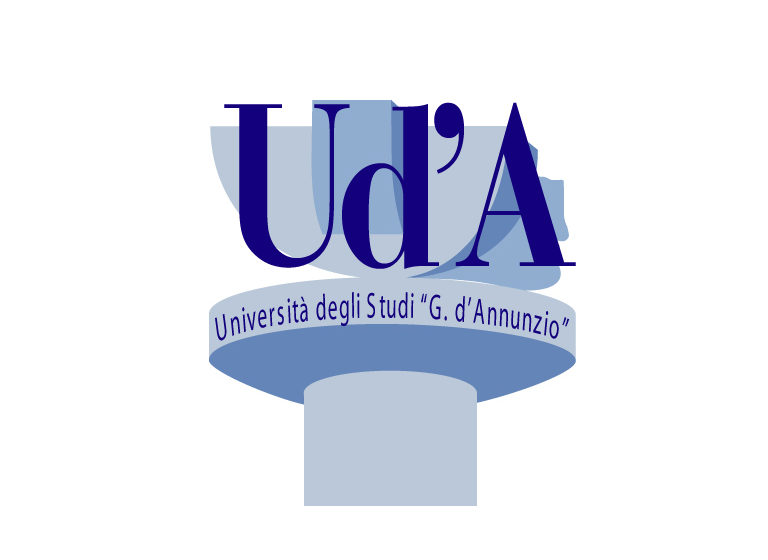 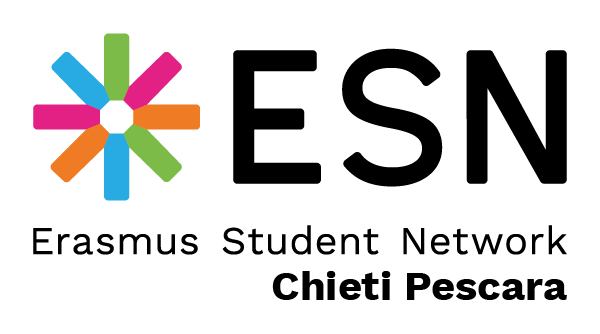 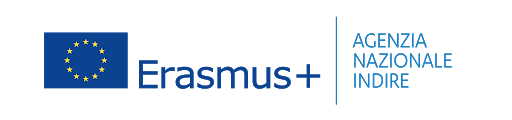 Contributo economico-luglio I SEM – novembre II SEM
Dopo la firma del contratto riceverai l’80% dell’importo della borsa
Se hai diritto ai contributi MIUR riceverai l’80% anche di questi
Al tuo rientro riceverai il restante 20% in base ai giorni effettivi di mobilità
Se rinunci prima della partenza o torni prima dovrai restituire gli importi ricevuti
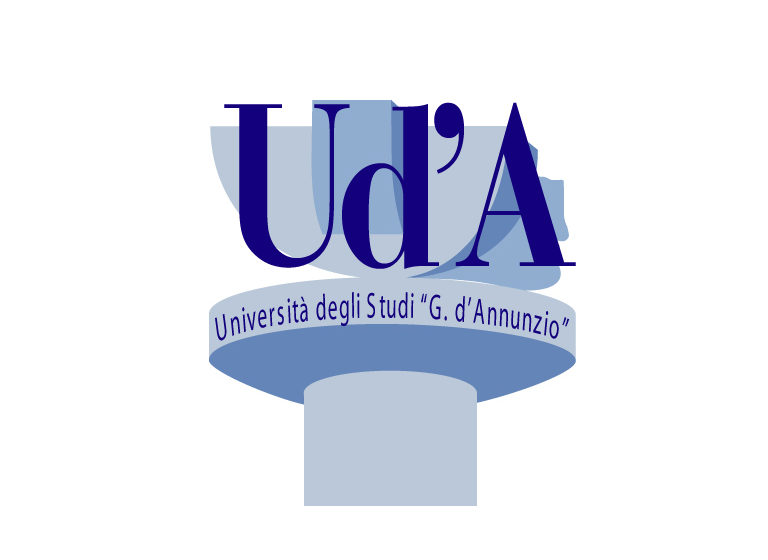 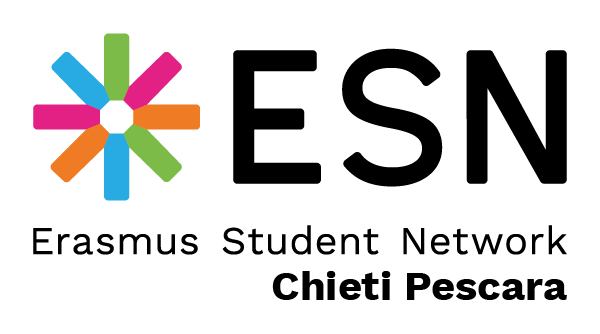 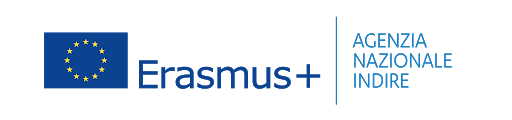 Partenza- settembre  I SEM – da gennaio II SEM
Se hai fatto correttamente 
Application - presso la sede estera
Learning agreement - firmato da entrambe le università
Contratto con UDA
Puoi finalmente partire per l’Erasmus
Ricordati che per decidere le date della partenza devi chiedere informazioni alla sede estera, facendoti dire quando parte il semestre e quando sarà organizzato il welcome day
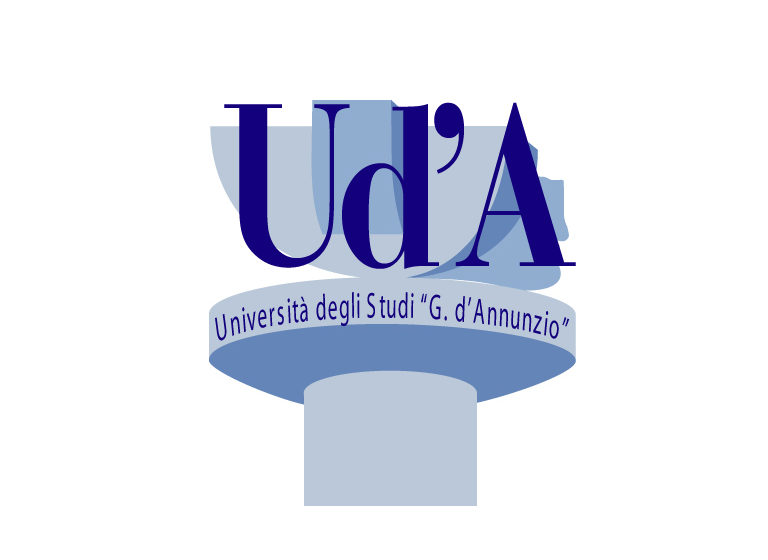 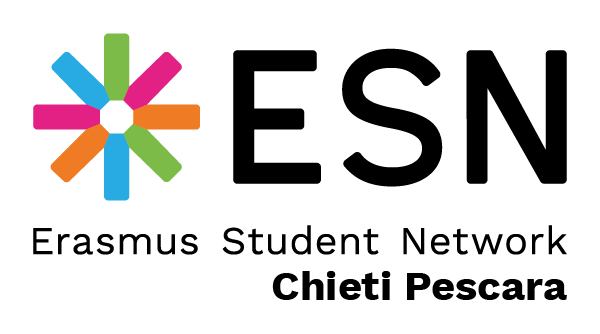 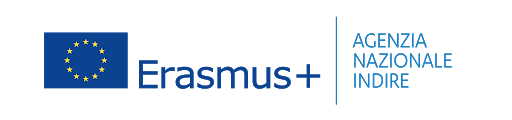 Rinunce- prima del contratto
Se devi rinunciare alla mobilità puoi farlo PRIMA della firma del contratto
È possibile rinunciare compilando il form on lin che trovi alla pagina internet del bando 23/24
Se rinuncerai dopo la firma sarai penalizzato per i prossimi bandi mobilità
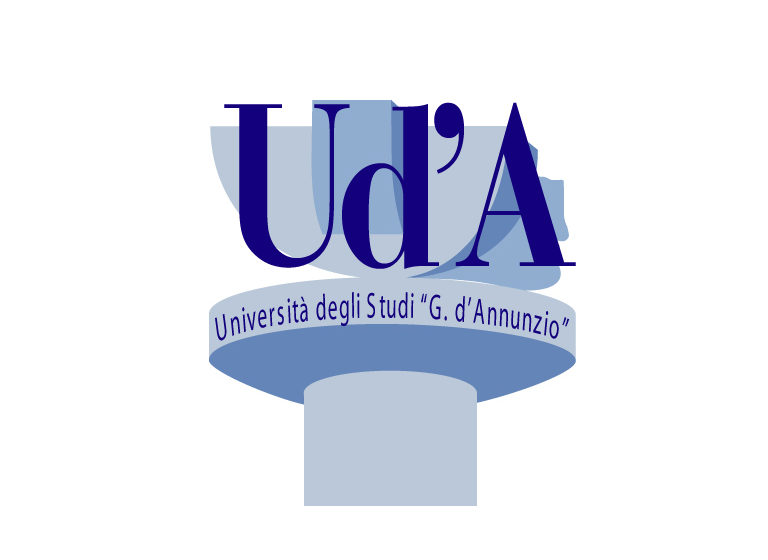 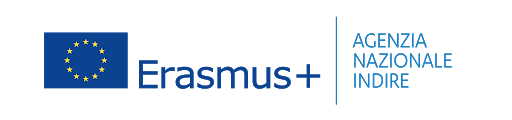 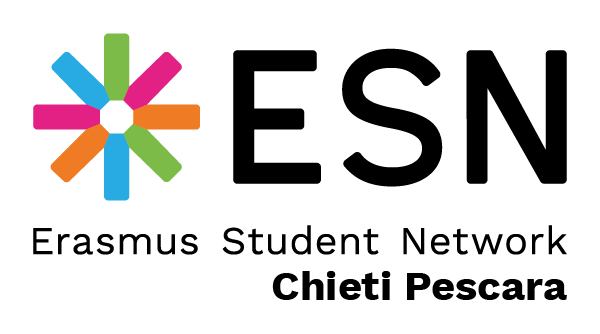 TIMELINE
NOI SIAMO QUI
maggio 23								          Gennaio 24
Maggio/Giugno   - Contratto con UDA – I SEM
novembre  
Ricezione borsa – II SEM
settembre  
Application II SEM
Da settembre  in poi, partenza per l’erasmus – I SEM
Primi di maggio  - Test di lingua - TUTTI
maggio – graduatorie e accettazione borsa
Maggio  
Application presso sede Erasmus– I SEM
Da gennaio in poi, partenza II SEM
settembre  
nomination II SEM
Ottobre  - Contratto con UDA – I SEM
Maggio  
nomination presso sede erasmus – I SEM
Luglio  
Ricezione borsa – I SEM
Preparazione LEARNING AGREEMENT
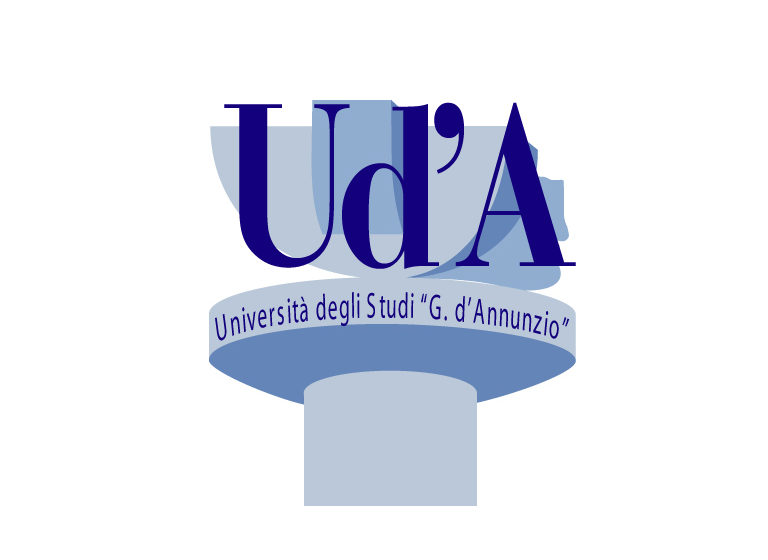 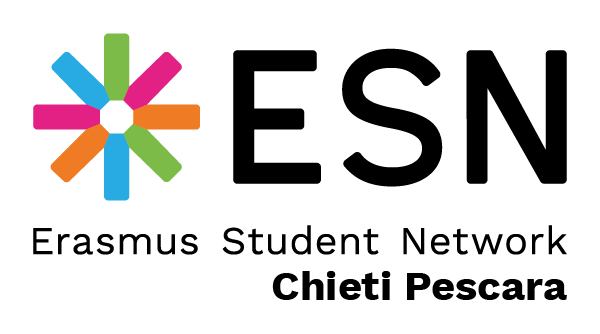 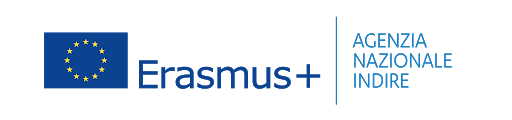 Contatti
Per info sugli aspetti amministrativi: 
outgoing.chieti@unich.it  - se studi a Chieti
outgoing.pescara@unich.it – se studi a Pescara
Per info sul contributo economico: pagamenti.erasmus@unich.it
Per info sugli esami e il learning agreement: delegati Erasmus di dip.to
Per info sulla sede erasmus (es. calendario, offerta formativa, servizi agli studenti erasmus, welcome day ecc.): ufficio Erasmus estero
Per info sull’esperienza all’estero: chieti_pescara@esn.it